Figure 2 Mean ± standard error of the mean (SEM) z-scores for surface areas and thicknesses that demonstrated a ...
Cereb Cortex, Volume 17, Issue 2, February 2007, Pages 415–424, https://doi.org/10.1093/cercor/bhj158
The content of this slide may be subject to copyright: please see the slide notes for details.
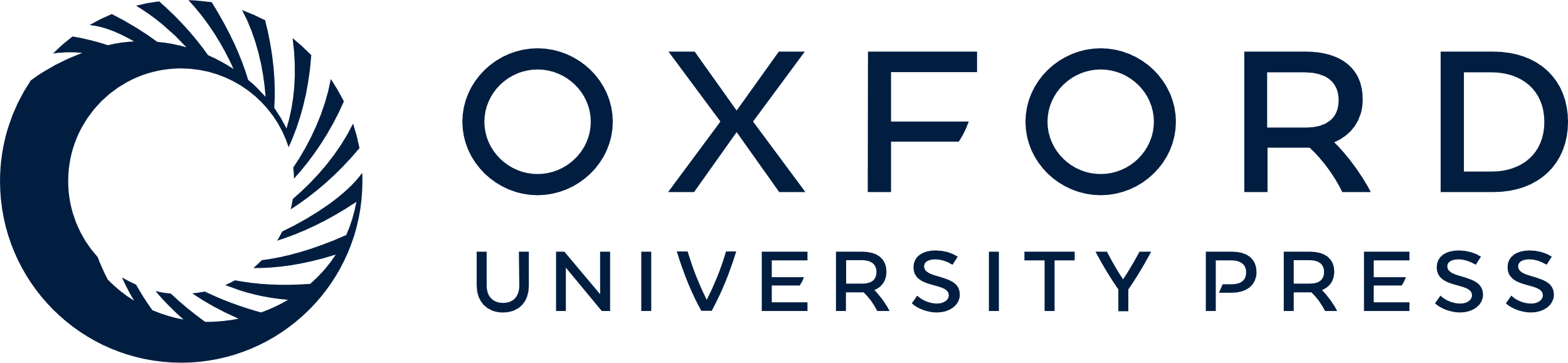 [Speaker Notes: Figure 2 Mean ± standard error of the mean (SEM) z-scores for surface areas and thicknesses that demonstrated a significant difference between controls (n = 22, mean = 0 ± SEM) and healthy relatives of schizophrenia patients (n = 19; left and right hemisphere, mean ± SEM). The data presented have been corrected for age, gender, and surface area or average cortical thickness. In the figure, yellow represents regions that show a greater left hemisphere difference, and blue represents regions that show a greater right hemisphere difference. Volumetric differences were found in the cingulate, middle temporal, and parahippocampal gyri. Statistics are presented in the text.


Unless provided in the caption above, the following copyright applies to the content of this slide: © The Author 2006. Published by Oxford University Press. All rights reserved. For permissions, please e-mail: journals.permissions@oxfordjournals.org]